Andreas Ulrich, Siemens AG  |  2015-11-13
Thoughts on TDL Phase 4 and Beyond
Our assets – What we have on language design
An open standard for the specification of test models in conformance and interoperability testing
The ETSI standard series ES 203 119, parts 1 – 4
Why a standardized test language?
Creates open platform and ecosystem for development of a versatile tool landscape

Independence from a single technology or tool vendor

Joint effort of industrial users, tool providers, academia

Stays abreast of new technological trends

Community building
TDL-MM, part 1:	Abstract Syntax and	Associated Semantics


TDL-GR, part 2:	Graphical Syntax


TDL-XF, part 3:	Exchange Format


TDL-TO, part 4:	Structured Test Objective	Language

Published documents:http://www.etsi.org/standards-search?search=203119&ed=1&sortby=2
Concrete Syntax
TDL-GR
TDL-XF
Other syntax
TDL-TO
TDL-MM
Abstract Syntax
Our assets – What we have on tools and how it could evolve
Based on open standards and supporting the integration of open-source and third-party components
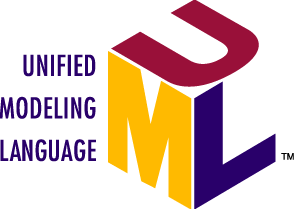 UML-based Graph. Editor
TDL Model Analyzer
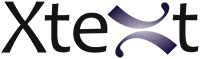 Report
Textual Editor(incl. ES 203119-4)
TDL Test Generator
TDL Exchange Format (ES 203119-3)
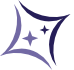 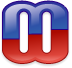 Graph. Viewer & Doc. Gen.
Graphical Editor(ES 203119-2)
Test Code Generator
C-code,
TTCN-3
Test Plan
Front-end tool
Back-end tool
Artefact (output)
(Partially) covered in ETSI TDL phase 3
Goal for TDL Phase 4+
TDL
CommunityBuilding
The success of Modelica – Can we learn from it and repeat?
Click on paper:
Over 15 years of continuous work!
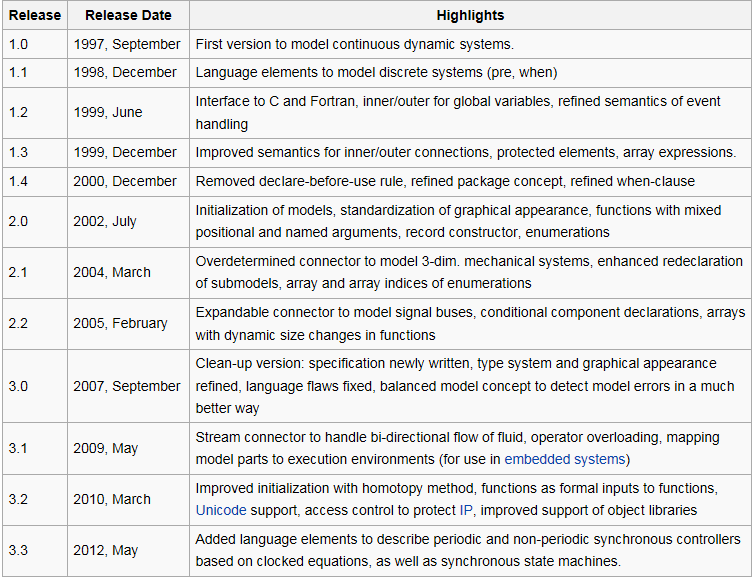 Modelica language
Modeling and simulation language
Low-level Functional Mock-up Interface (FMI)
Modelica Association – non-profit organization
Members from Europe, America, Japan
Driven by end-users on CPS modeling
Finances conferences and projects
Modelica conferences
Modelica-specific open source projects
Modelica Language Compliance Test Suite
Open source Modelica Standard Library (MSL)
End-users get a quick start
Tool vendors get benchmark models

Until 2006: Modelica was driven by a small community
Major success factors for Modelica
Technical innovation from Dynasim (simulation tool)
Dassault Systèmes entered the arena (large SW vendor)
Several large ITEA projects
Building the TDL community
Attached MindMap diagram:
To be explored during the meeting; afterwards definition of resulting MTS activities
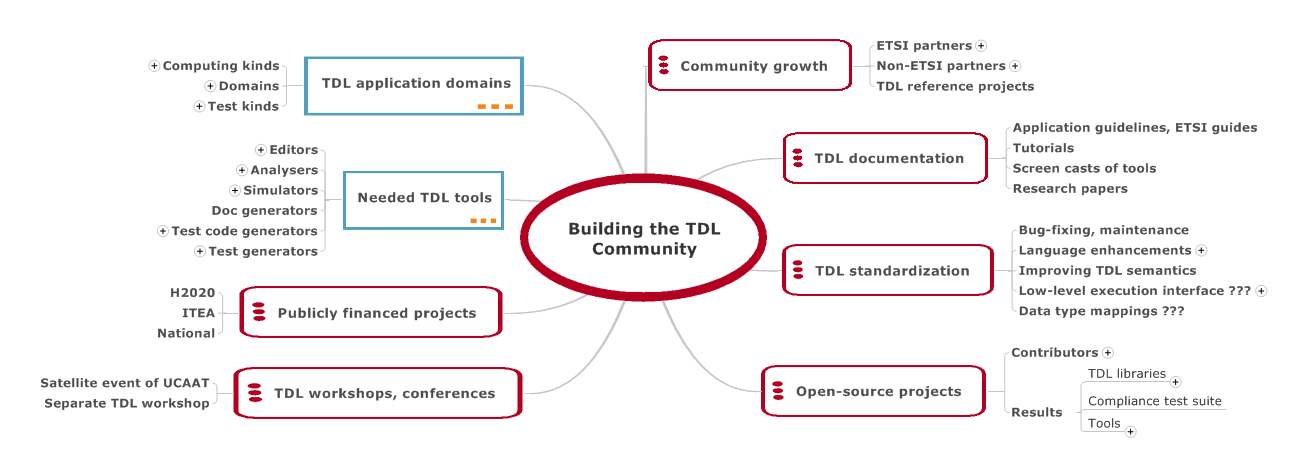